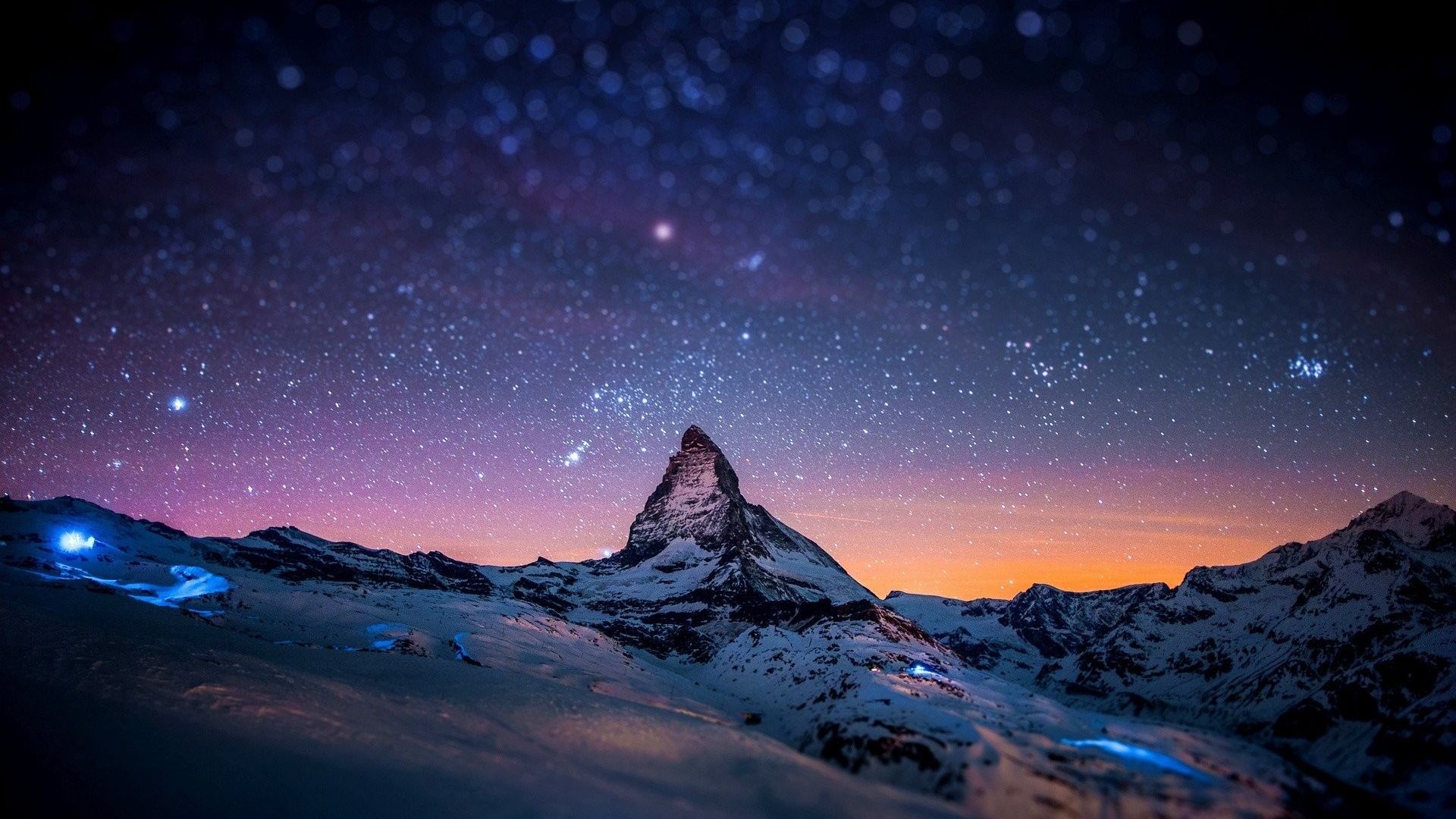 What is faith?
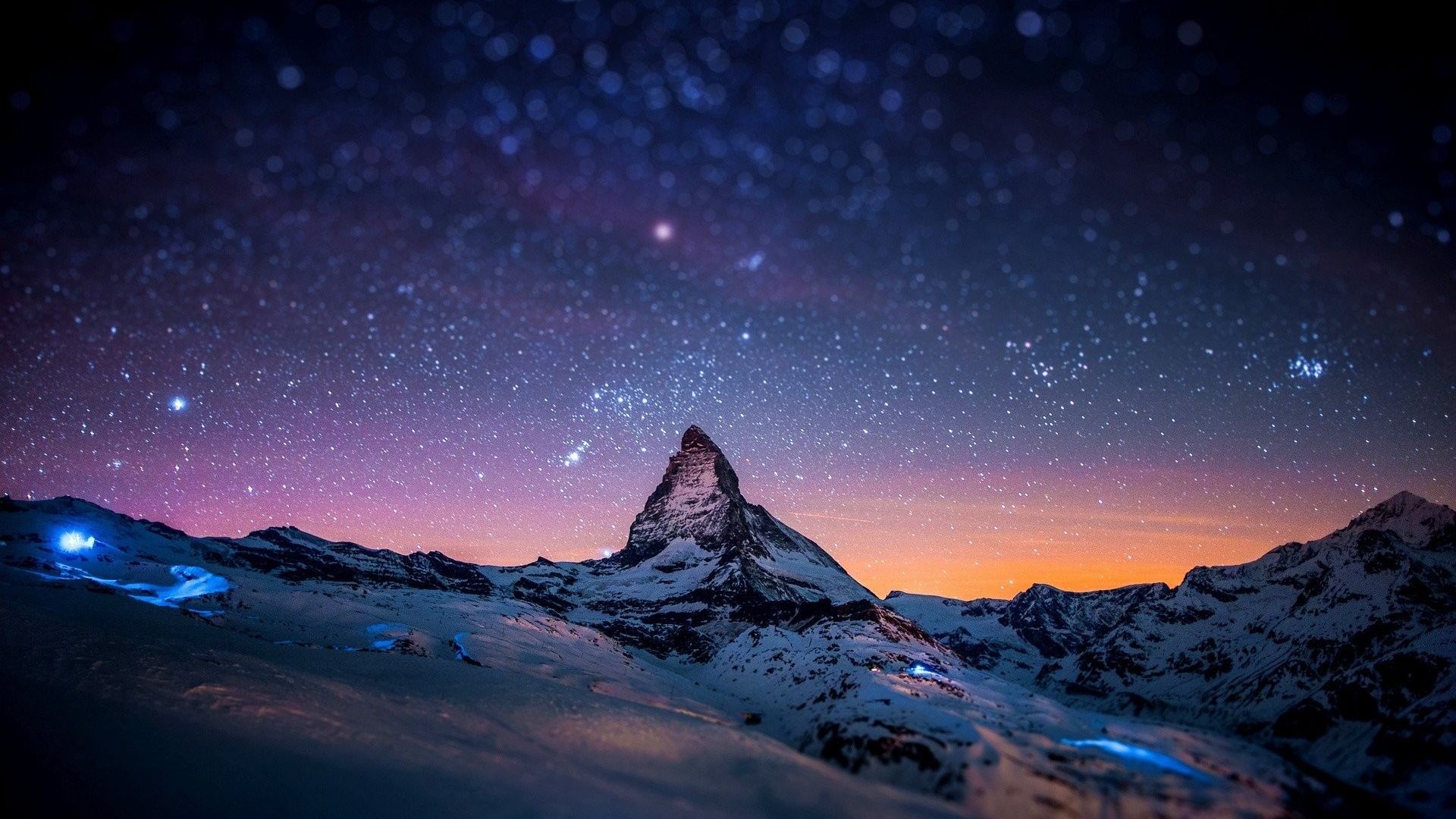 PISTIS
good faithtrustreliability
“Now faith (pistis) is the assurance of things hoped for, the conviction of things not seen.”
Hebrews 11.1
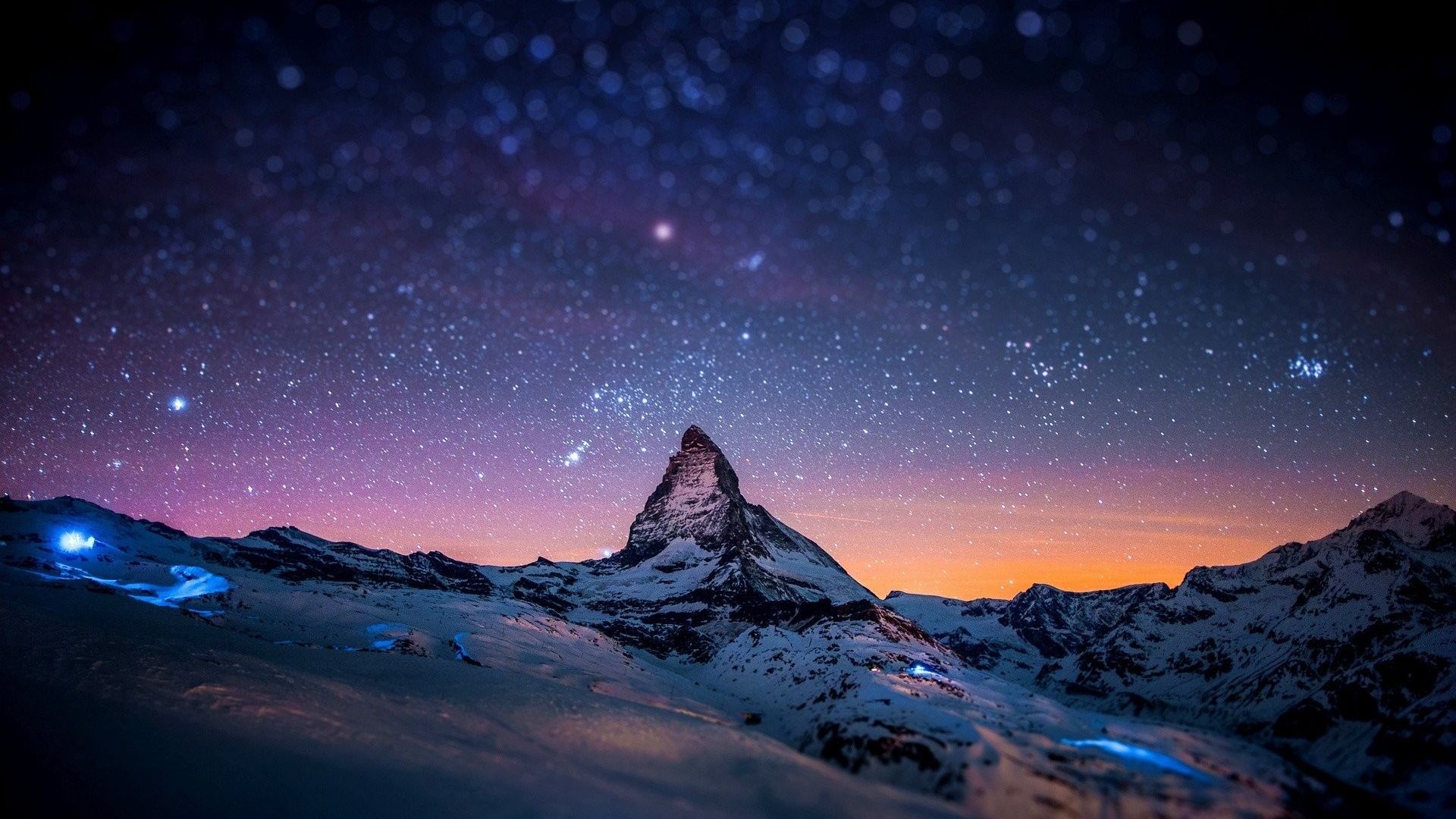 1st Samuel 14.6-15
Johnathan is willing to take leadership when his father doesn’t.It’s not because of his own hand or skill.He trusts that the Lord will be on his side even when he’s outnumbered.Faith helps us to remember the Lord is always near – we aren’t alone.
“Come, let us go over to the garrison of these uncircumcised. It may be that the Lord will work for us, for nothing can hinder the Lord from saving by many or by few.” (v. 6)
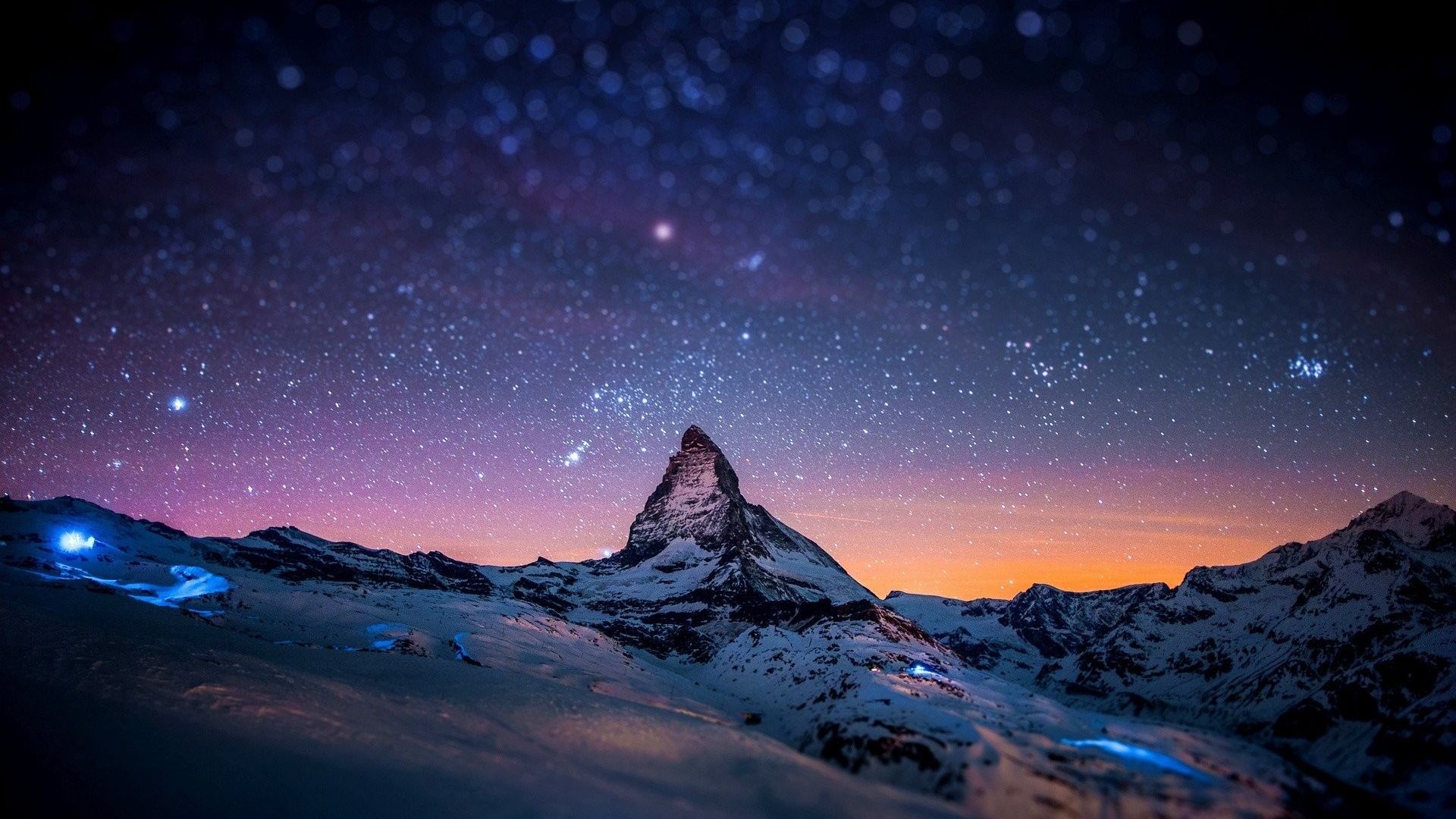 Micah 7.1-10
Micah is struggling with abandonment as well.The people of Israel are evil, and no one, not even their judges can be trusted.Maybe pain doesn’t affect you directly.God is the light in the midst of struggling: we can trust in his ultimate victory.
“Rejoice not over me, O my enemy;
    when I fall, I shall rise;
when I sit in darkness,
    the Lord will be a light to me.” (v. 8)
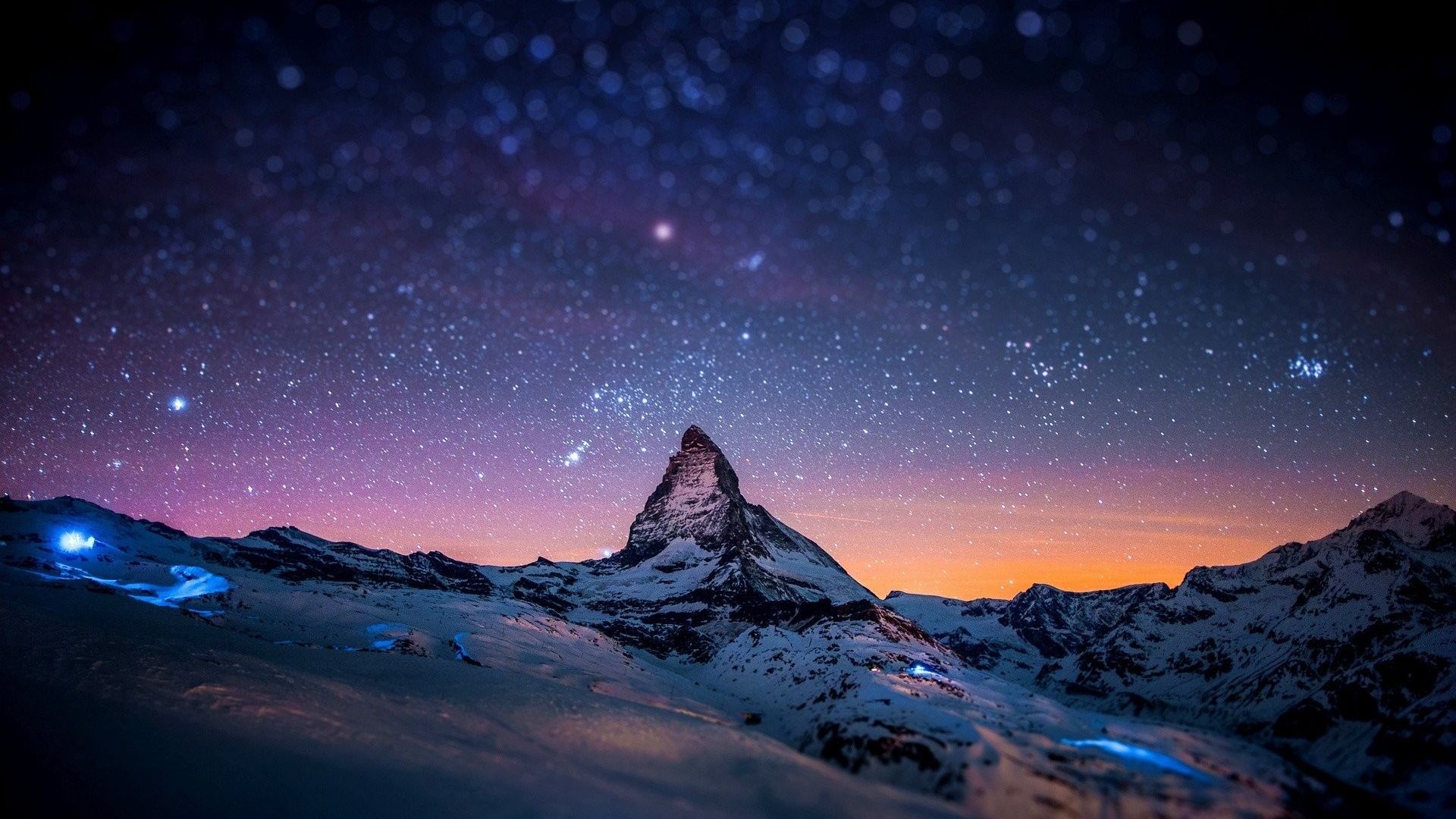 Philippians 3.1-11
The physical demands full attention but can’t provide true hope.Paul had everything – his course was plotted.Once he knew Jesus, he threw it away – nothing compared to him.What God has planned is better than the world’s best thing.
“Indeed, I count everything as loss because of the surpassing worth of knowing Christ Jesus my Lord. For his sake I have suffered the loss of all things and count them as rubbish, in order that I may gain Christ” (v. 8)
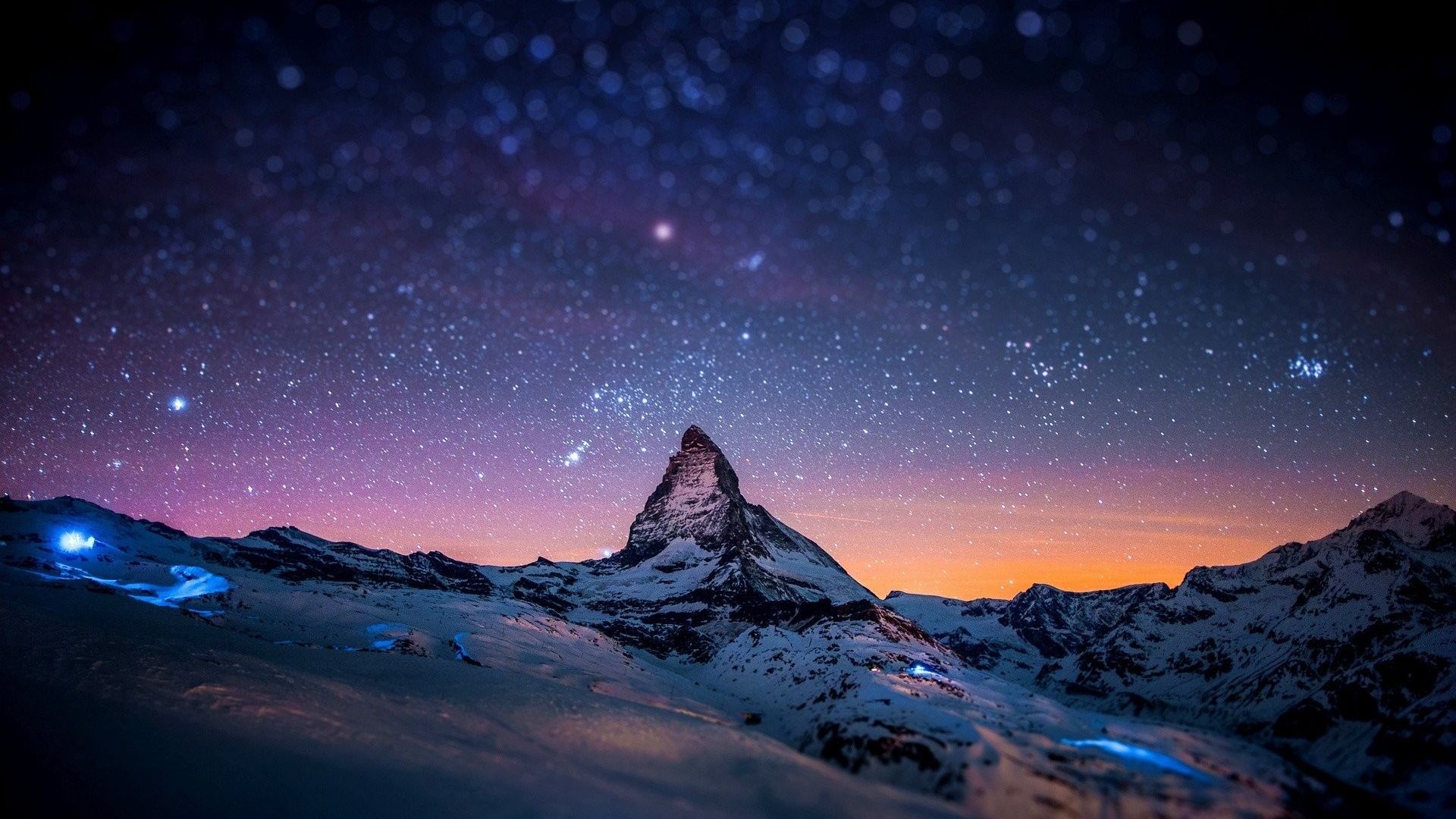 Philippians 3.12-21
The world we can see can only provide an illusion of comfort.Faith in Jesus is what presses up forward, towards maturity.Faith will end in sight.Our faith should lead others to the light found in Christ.
“But our citizenship is in heaven, and from it we await a Savior, the Lord Jesus Christ, who will transform our lowly body to be like his glorious body, by the power that enables him even to subject all things to himself.” (v. 20-21)